The Paleozoic, Mesozoic, and Cenozoic Eras
Section 1:  The Paleozoic Era
Section 2:  The Mesozoic Era
Section 3:  The Cenozoic Era
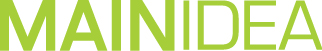 Section 1: Life increased in complexity during the Paleozoic while the continents collided to form Pangaea.
Section 2: Reptiles became the dominant terrestrial animals during the Mesozoic while Pangaea broke apart.
Section 3: Mammals became the dominant terrestrial animals during the Cenozoic while the continents assumed their present forms.
Section 1 – The Paleozoic Era
Essential Questions:
What is the passive margin?
How do trangressions and regressions indicate sea-level changes?
What tectonic events shaped Laurentia during the Paleozoic?
How are changes in Paleozoic life-forms summarized?
The geologic activity of the Phanerozoic Eon are represented in the rock record.
The ancient geographic setting of an area is called its paleogeography.
The paleogeography of the Paleozoic Era is defined by the breakup of Rodinia.
Laurentia was almost completely covered by a shallow sea near the equator.
Throughout the Cambrian, there was no tectonic activity on Laurentia.
When there is no tectonic activity.
The edge of the continent is called a margin.
When there is no tectonic activity along a margin it is called a passive margin.
Transgression is the movement of clay sediment moves shoreward on top of an old beach.
Regression is when sea level falls, the shoreline moves seaward.
Evaporites are rocks that have crystallized out of water that is saturated with the mineral.
Laurentia had passive margins during the first period of the Paleozoic.
However, during the Ordovician Period, Laurentia collided with the Taconic Island Arc and mountains began to rise in northeastern North America.
This event is called the Taconic Oregeny.
Remnants of this are NY’s Taconic Mountains.
Alleghenian Orogeny created the Appalachian Mountains that were possibly higher than the Himalayas and Pangaea was formed.
Paleozoic life showed that multicellular organisms went through extensive diversification.
Cambrian explosion was a geologically rapid diversification of such a large collection of organisms.
Ordovician extinction resulted in more than ½ of the marine groups to become extinct.
Glaciers caused the oceans to become shallow causing many organisms to die.
Follow the Ordovician extinction marine organisms again began to thrive.
There was a diversification of vertebrates and the appearance of tetrapods.
The Devonian Extinction eliminated about 50% of the marine groups probably caused by global cooling.
Despite the extinction of marine organisms terrestrial plants began to thrive.
Seeds enabled the plants to survive periods of freeze.
Many plants lived in swamps resulting in the vast coal deposits we have in North America.
Section 2 – The Mesozoic Era
Essential Questions:
How did the breakup of Pangaea affect Earth’s life-forms and paleography?
How did the mountains of western America form?
What are the possible causes for the extinction of the non-avian dinosaurs and other Mesozoic life-forms?
The mass extinction that ended the Paleozoic Era ushered in new opportunities for animals and plants of the Mesozoic Era.
Earth’s life-forms changed drastically as new organisms developed.
When the Mesozoic Era began, Pangaea was a single continent.
During the late Triassic Period, Pangaea began to breakup.
Oceans flooded the rifts as the continents moved apart.
The climate was warm enough that glaciers did not form.
The sea level changed during this time.
A shallow sea formed and covered much of Earth’s interior.
Nearly 1/3 of Earth’s landmasses were covered with water.
Various mountain ranges were formed during this time as the continents collided.
Phytoplankton (microscopic marine organisms) were abundant.
Plant life developed on land.
Mammals appeared during the late Triassic.
Dinosaurs became the dominant land animal.
At the end of the Mesozoic, an extinction event devastated terrestrial dinosaurs, most marine reptiles, plants, and other organisms.
A combination of massive volcanism and a large meteorite impact occurred at the end of the Cretaceous.
It is thought the meteorite was at least 10km in diameter.
Evidence indicates that this meteorite struck in Mexico’s Yucatan Peninsula and created the Chicxulub Crater.
Section 3 –Cenozoic Era
Essential Questions:
What was the extent of glaciation during the Cenozoic?
How can tectonic activity in the North America during the Cenozoic be described?
How did climate change affect life-forms during the Cenozoic?
The Cenozoic Era encompasses about 1.5% of Earth’s total history and lasted approximately 66 million years.
Scientists know the most about this era.
Humans evolved during this time.
The climate began to cool during this time and a permanent ice pack formed around the South Pole.
During this time period the climate warmed again and ocean levels rose.
Again another cooling trend led to an ice age.
Ice covered much of Earth’s northern hemisphere.
Glaciers advanced and retreated.
Glaciers as 3km thick covered 1/3 of Earth’s surface.
The glaciers shaped much of Earth’s northern hemisphere.
Mountains continued to be eroded and created.
Many marine organisms survived the mass extinction and populated the oceans.
Mammals dominated terrestrial life.
Two of the most famous mammals are the wooly mammoth and sabre-toothed cat.
Modern humans became well established.
Human’s are characterized by their upright (bipedal) locomotion.
The earliest modern humans – found in Africa- are about 195,000 years old.
Changes in climate probably influenced the migration of humans across the continents.
It is possible that the first humans in North America walked across the Bering Strait.